Группа продленного дня
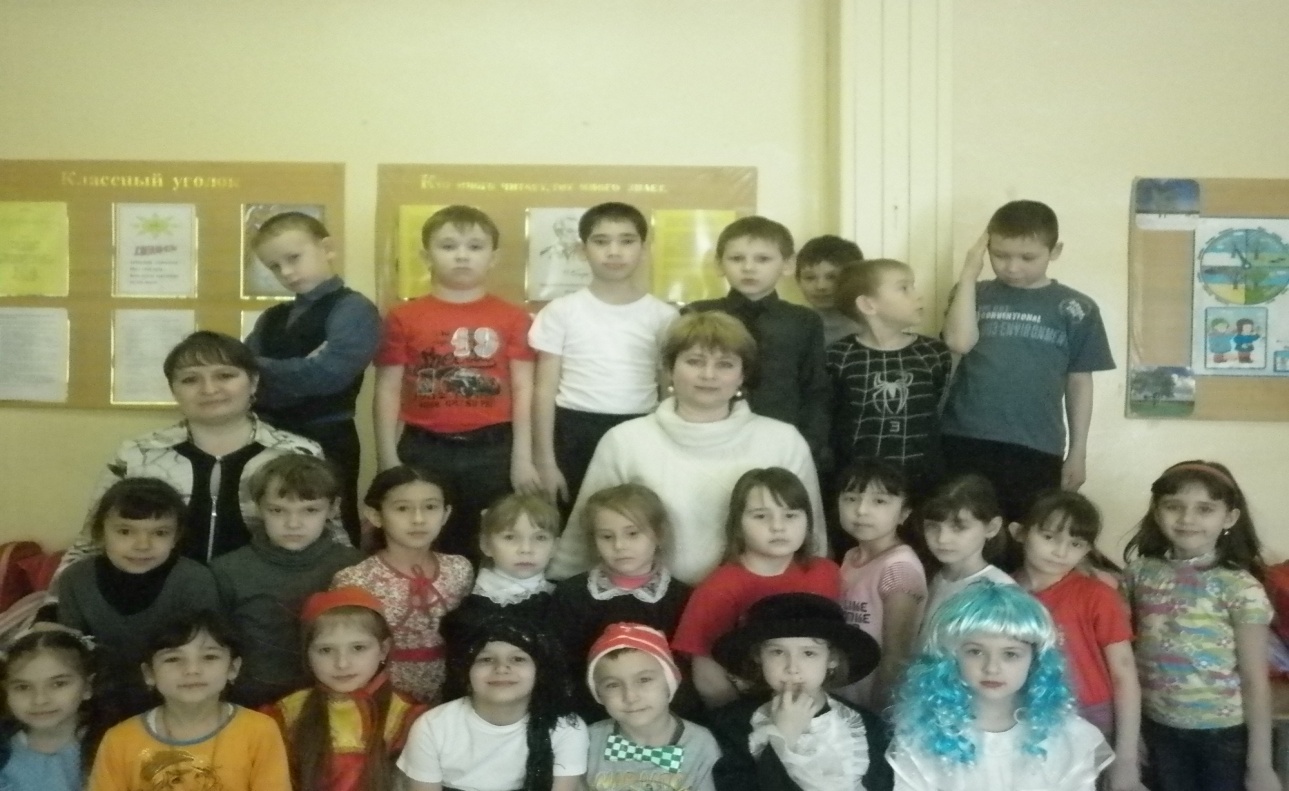 Свежим воздухом дышите по возможности всегда,На прогулки выходите,он вам силы даст друзья.
Постарайтесь - не ленится Каждый раз перед едой, Прежде чем за стол садится, Руки вымойте водой
Прочь отступят хворь и лень.Если занят целый день.
Раз подняться, потянуться ,два согнуться , разогнуться.
Три- в ладоши три хлопка, головою три кивка.
На четыре- руки шире, пять руками помахать
И на место тихо встать.
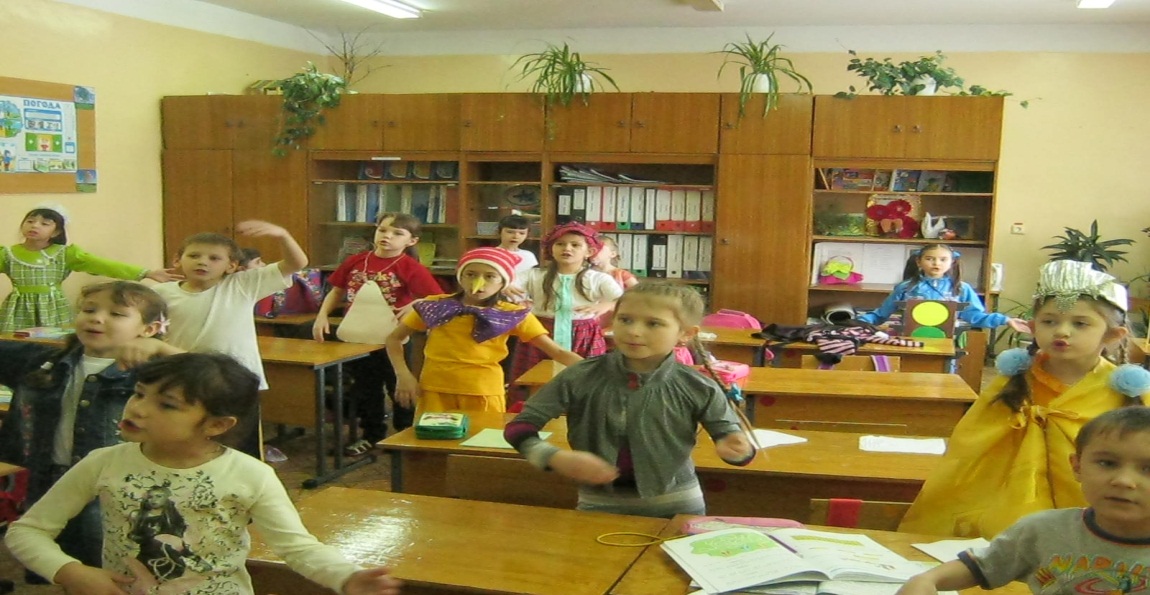 Мы любим песни, пляски, хоккей, футбол, салазки.Мы сил не пожалеем-покажем что умеем
Любим мы решать задачи,кто быстрей и кто вперед,А задачи-то какие- Сам профессор не поймет.
У нас в классе есть ребята,с ними не соскучишься. Все сидят они за партой, и чему то учатся.